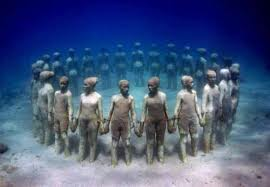 Creation Myths
Why do we study them?
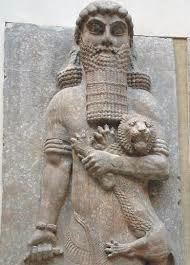 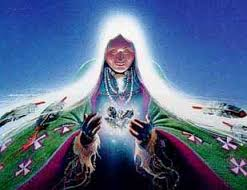 [Speaker Notes: Maya – circle of people
Gilgamesh
Native American]
Creation stories and epics offer a unique window into the past.
They inform us as evidence
Make us wonder how important the stories were to the culture itself

They provoke questions:
Have the stories changed over time and translation?
What do these possible changes indicate?
What effect did an oral tradition have on their accuracy?
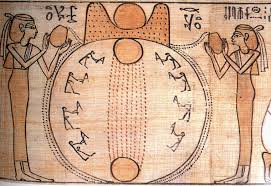 How do we judge their importance?
Do we base our judgment on what is important to us?
What  if their religious beliefs, or cosmologies are not something we believe in - then what?
Should we look for ties between the past and the present?  What would we gain with that understanding?
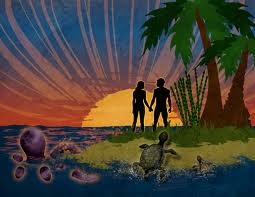 [Speaker Notes: Hawaiian]
Creation Stories exist because:
They have helped to explain the universe 
Developed a meaning for human existence
The stories often outlive the culture
Offer  a basis for understanding the roles  and rules of a civilization
Group identities, social relationships, definitions of ethics, gender roles, and class hierarchies
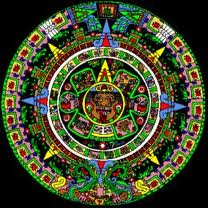 Where else do we unlock the key to earlier civilizations?
Scribed/Scripted ancient literature
Royal Decrees
Songs
Prayers and hymns
Guides for departing souls
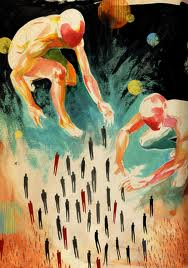 [Speaker Notes: West African]
Let’s examine the story of Marduk
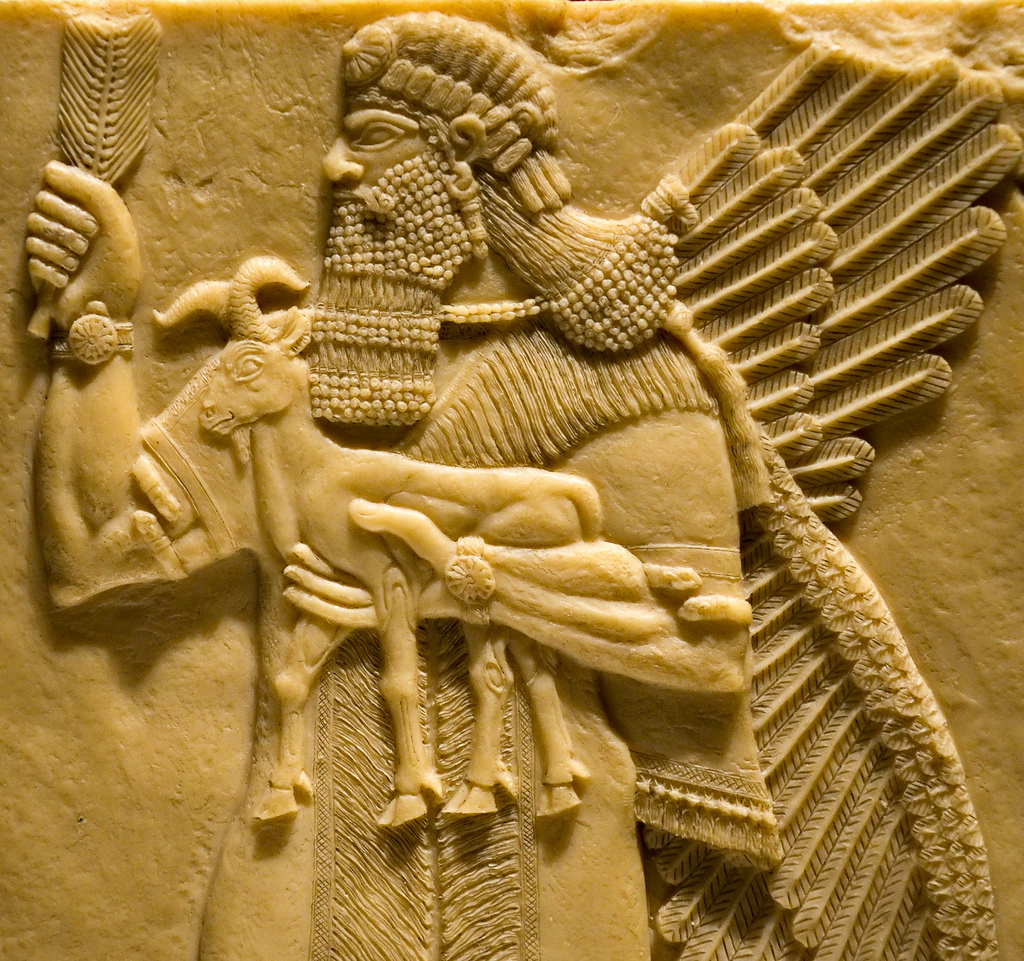 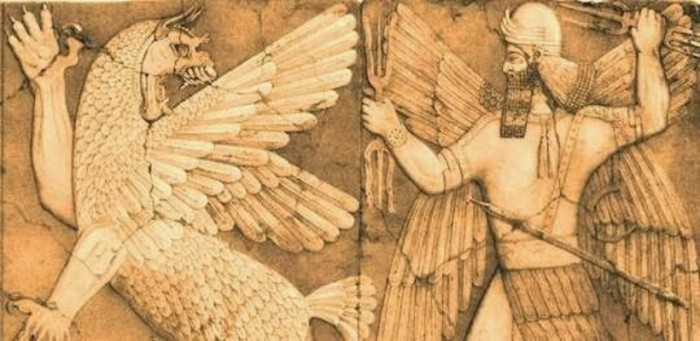 Marduk Jigsaw:Read the Introduction and prepare your presentation
A) Your table group will be assigned a paragraph to present to the class.

You will have 8-10 min to design your presentation of the Sumerian Myth.

You may draw, act out, or create a dramatization of your assigned paragraph.
Each member must contribute to interpretation